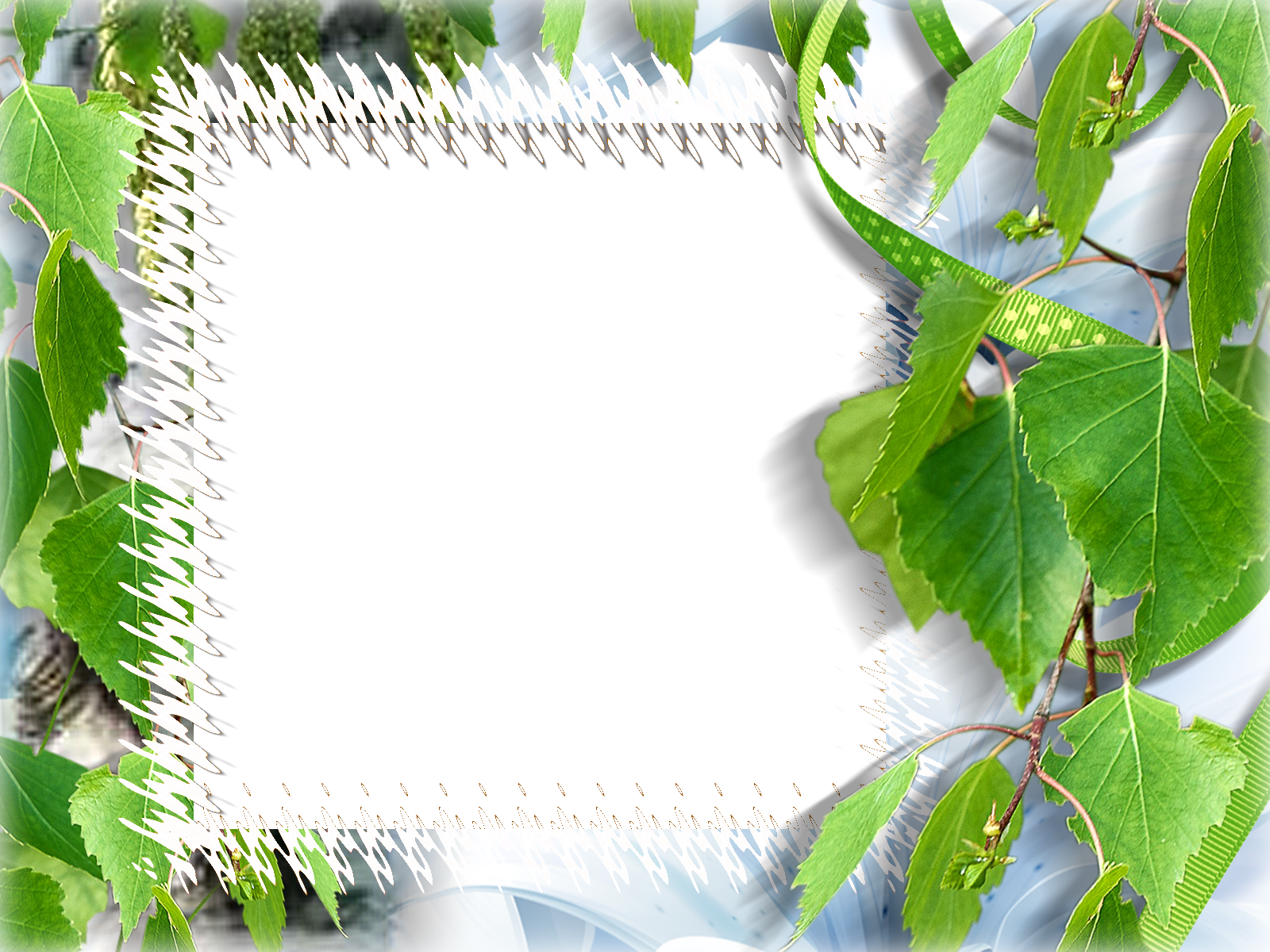 РУССКАЯ БЕРЁЗКА
ВЫПОЛНИЛА : воспитатель 1-ой квалификационной категории
Марченко Э.Т.
Разбежались по лужайкеБеззаботной, лёгкой стайкой,Словно девочки-подростки,Белоствольные берёзки.За руки взялись, и вот–Закружился хоровод
Берёзовая роща
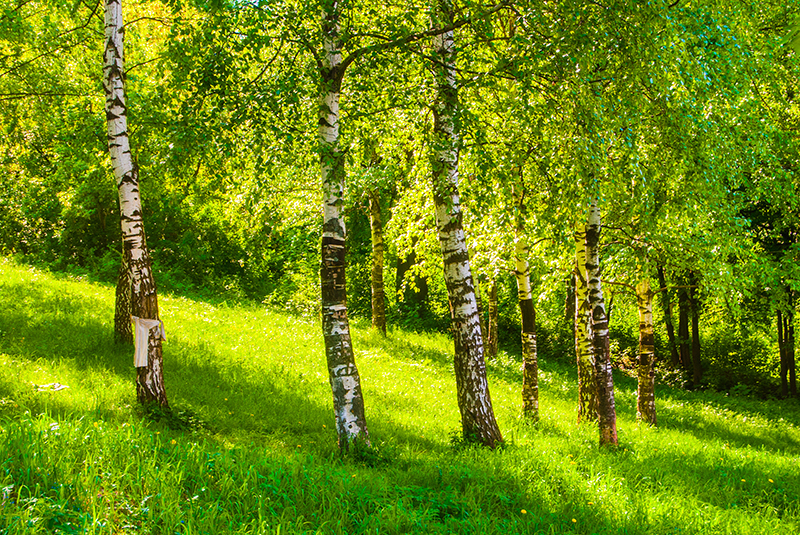 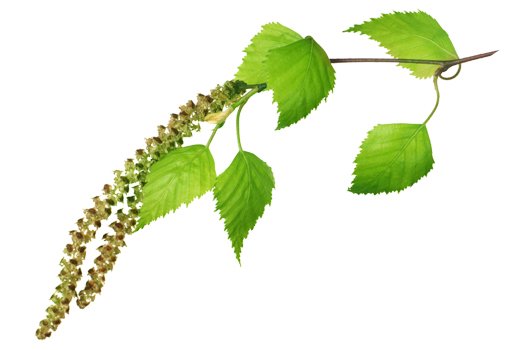 Одинокая красавица
Прекрасна берёзонька  в любое время года
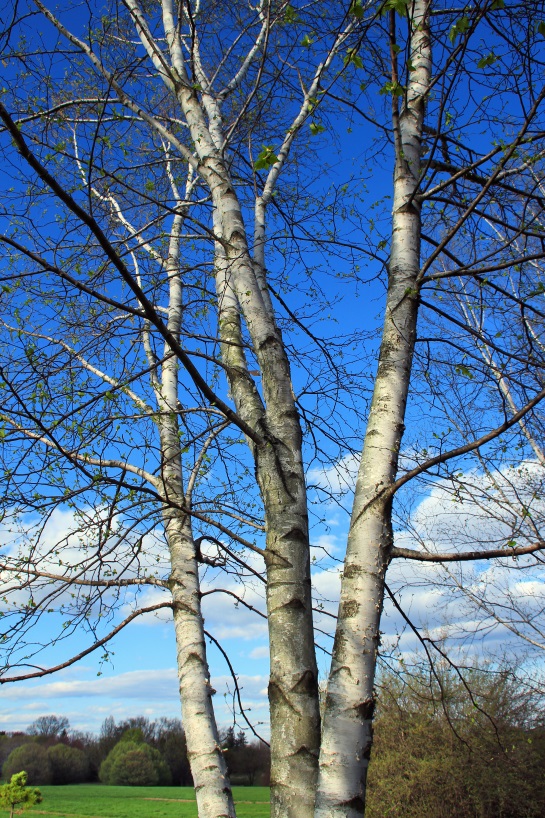 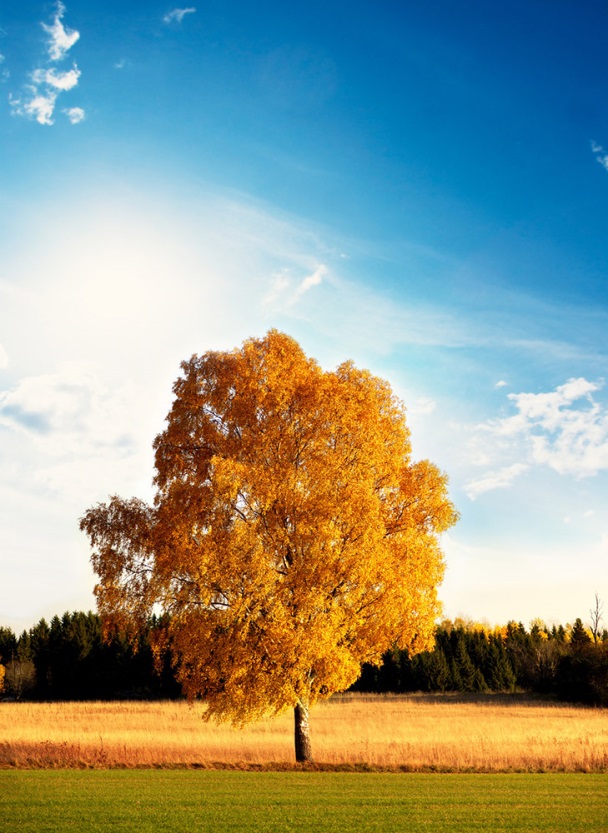 зима
лето
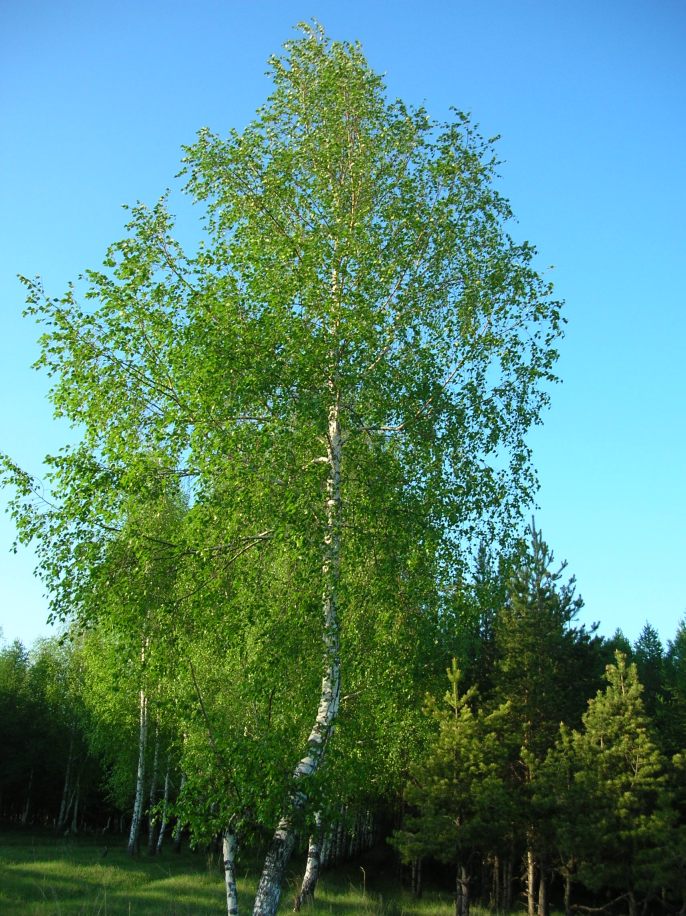 весна
осень
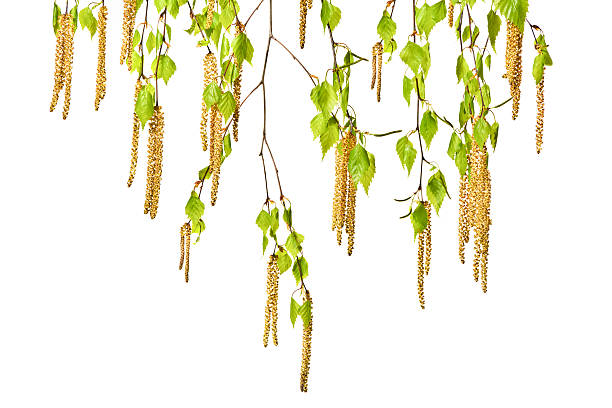 Светло  и  празднично весной  рядом  с берёзками. Принарядились они ,словно в белые сарафаны –сбросили истрепавшийся за зиму верхний слой бересты (верхний слой коры), побелели,кора их стала гладкой и шелковистой.
Весной на кончиках берёзовых ветвей появляются длинные серёжки.Чуть солнце пригрело откосыИ стало в лесу теплей, Берёзка зелёные косыРазвесила с тонких ветвей.Вся в белое платье одета,В серёжках, в листве кружевной, Встречает горячее летоОна на опушке лесной.К  концу лета на ветвях созревают крылатые семена, которые падают на землю.
Берёза –полезное и  щедрое дерево Издавна  ценится берёзовый сок. Собирают его весной.Это сладкий, целебный напиток.Им люди лечат ангину и раны
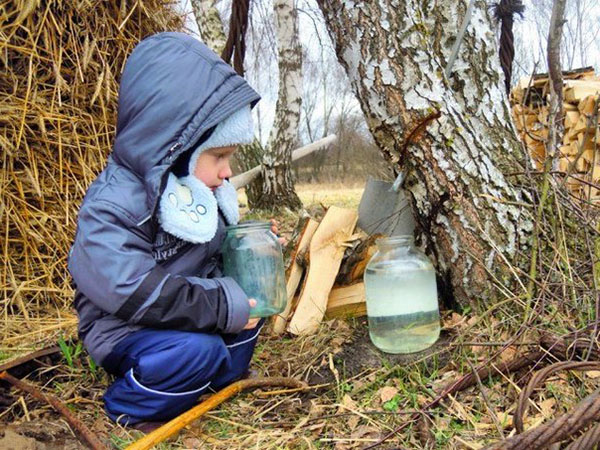 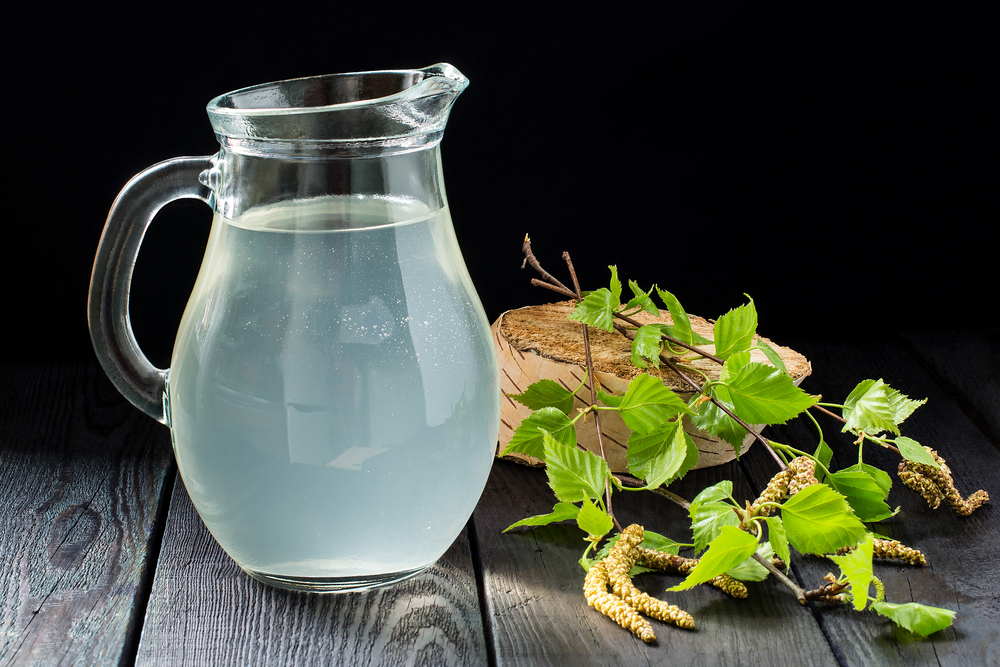 С удовольствием пьютберёзовый сок многие животные.Это белки ,синички ,дятлы.
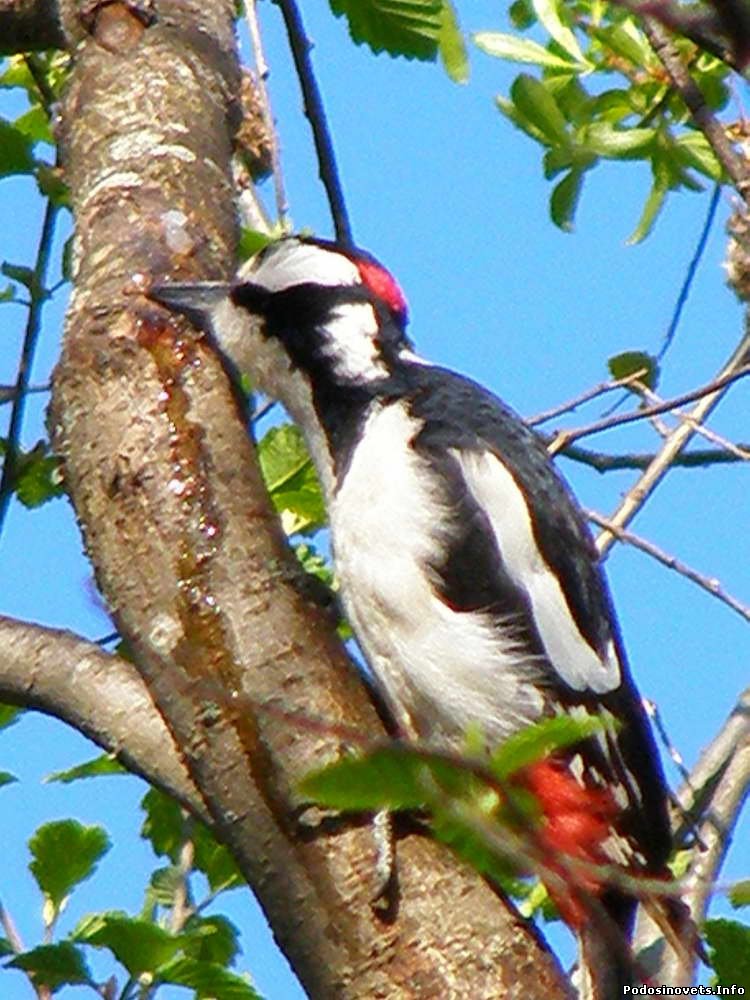 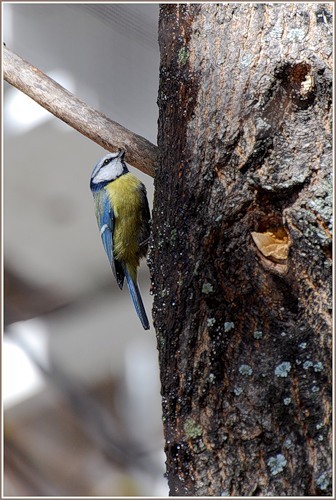 Медведям очень полезен берёзовый сок после зимней спячки. Весь лесной народ Сок душистый пьёт.Свиристель, синичкаКапли сока лижут,
Бабочка уселась ниже–Пьёт прозрачным хоботком.
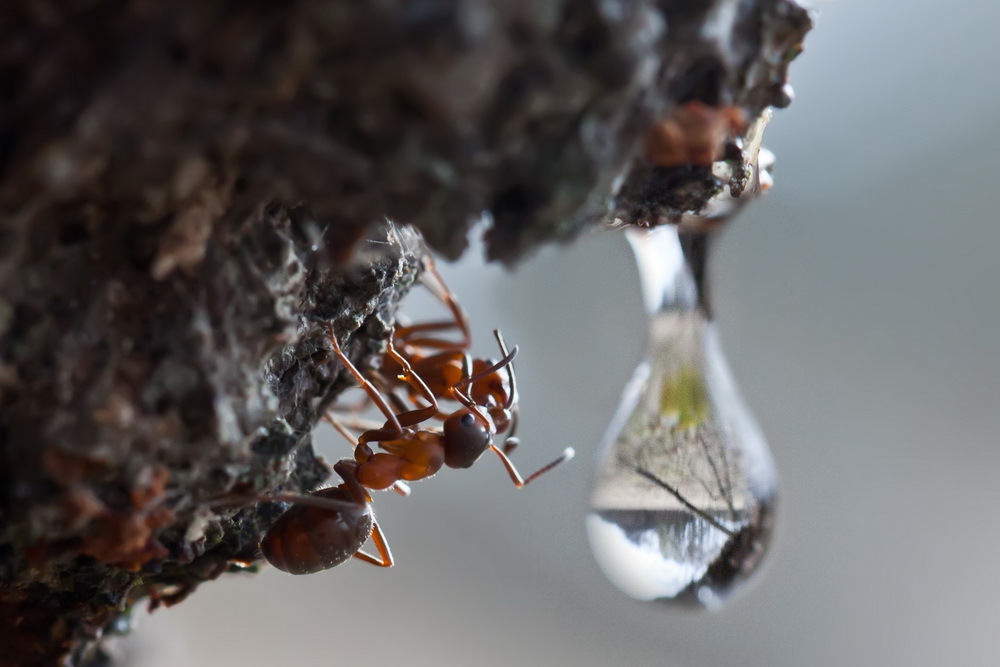 Муравьи и мошкиПо берёзе гладкойПолзут, как по дорожке,За капелькою сладкой
Много лет назад человек научился добывать и использовать бересту  (верхний  слой  коры)
Изделия из бересты
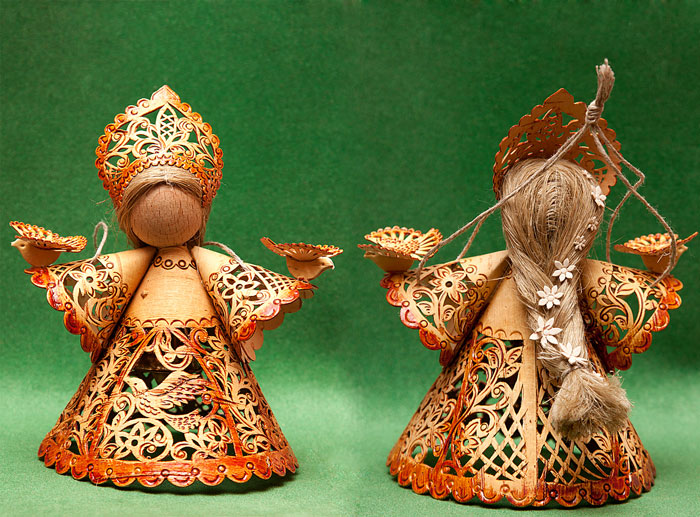 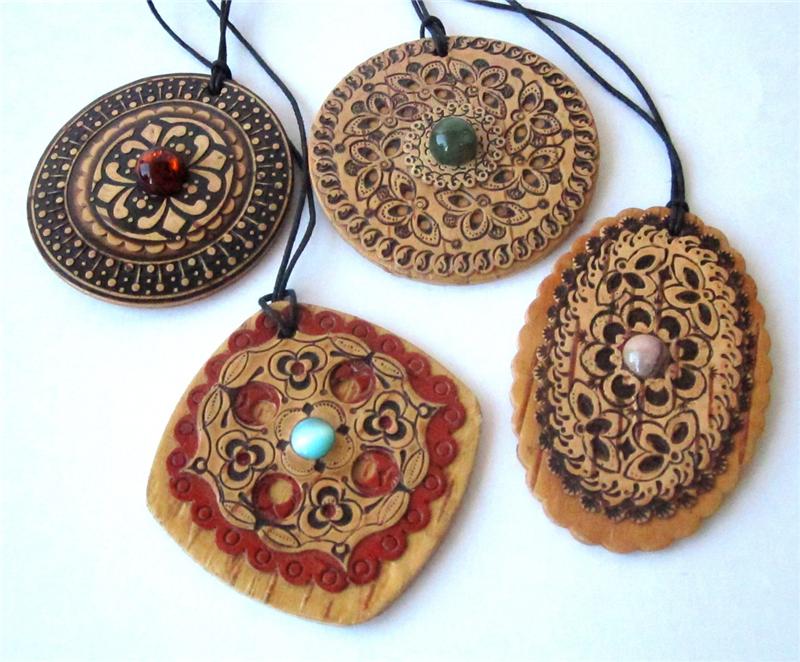 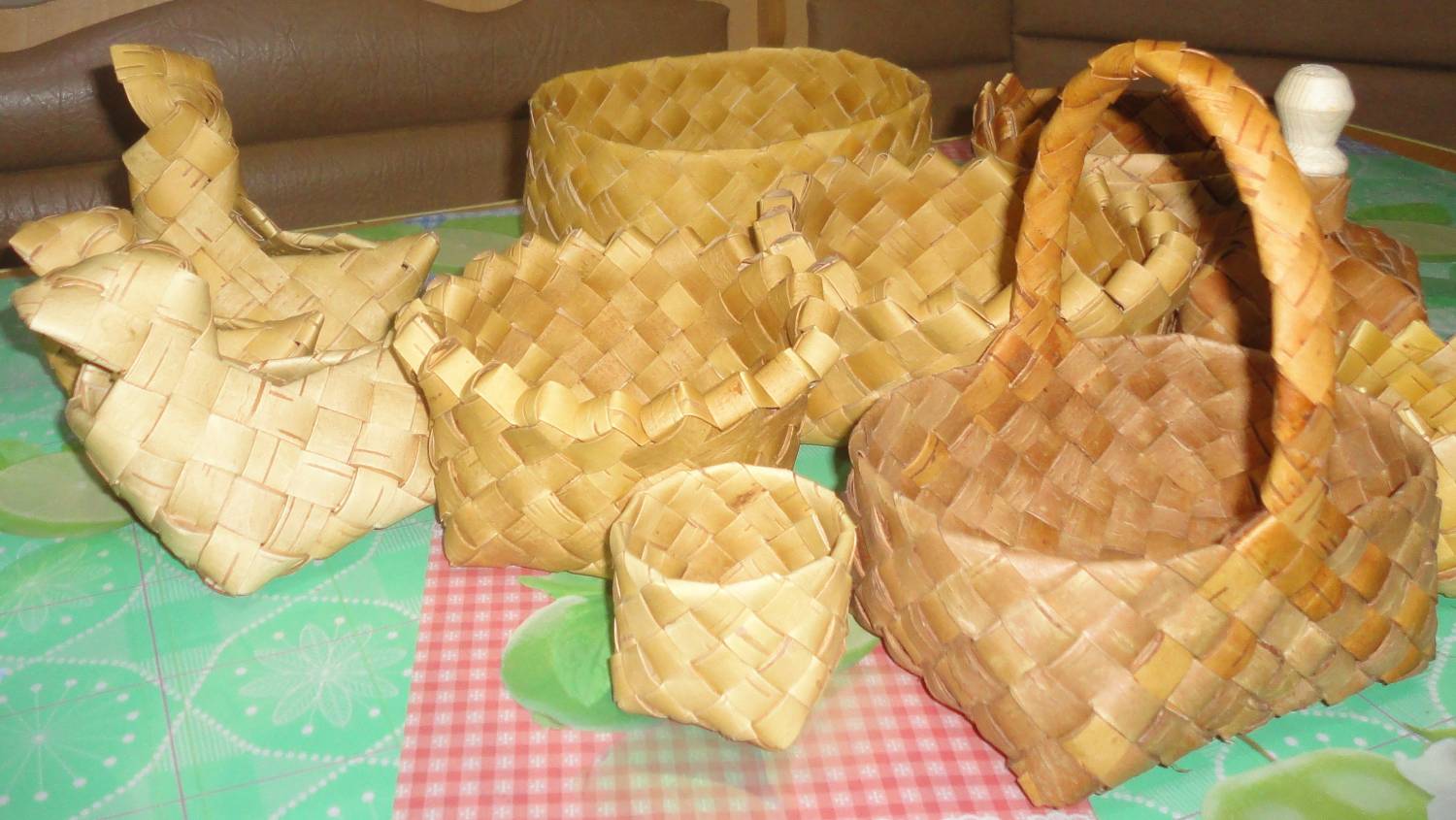 Мебель из бересты
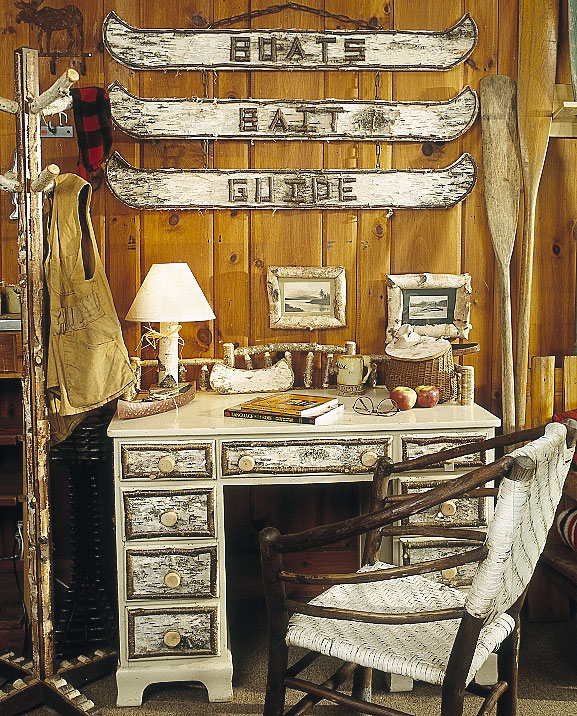 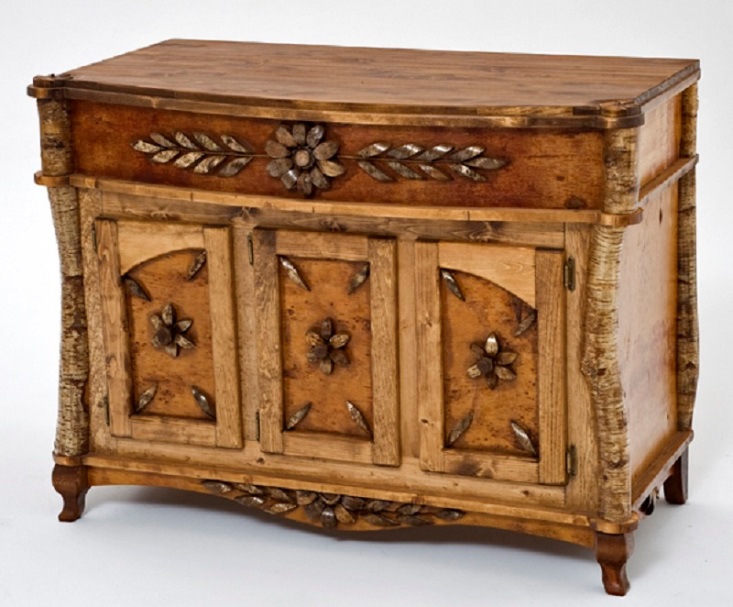 Люди научились из берёзы добывать дёготь. Использовали  бересту снятую с сухой берёзы или с той, которая пойдёт на сруб
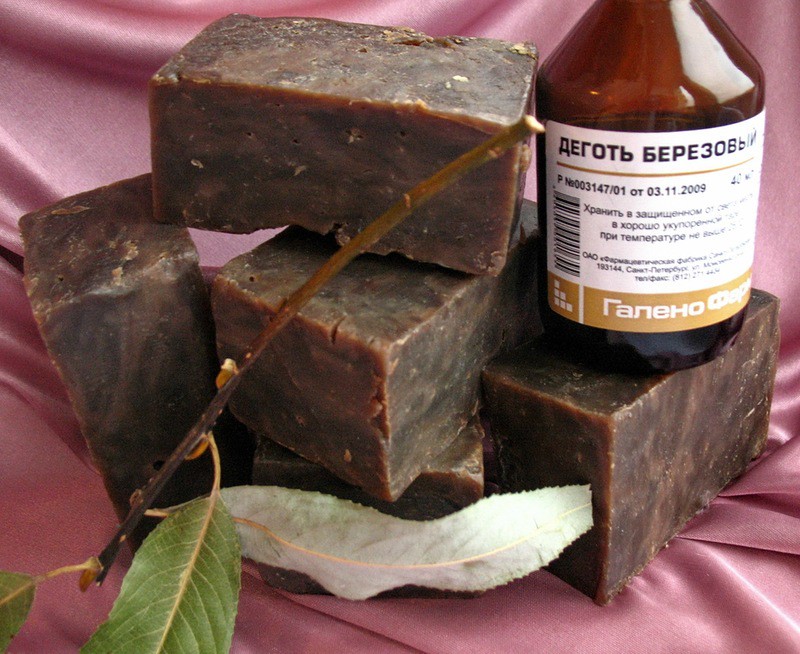 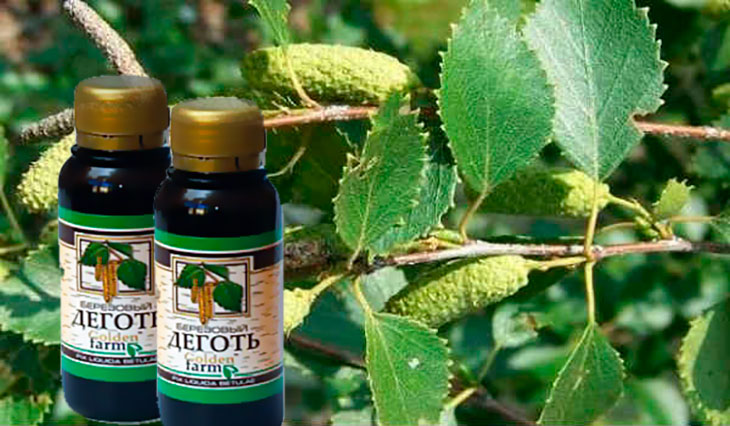 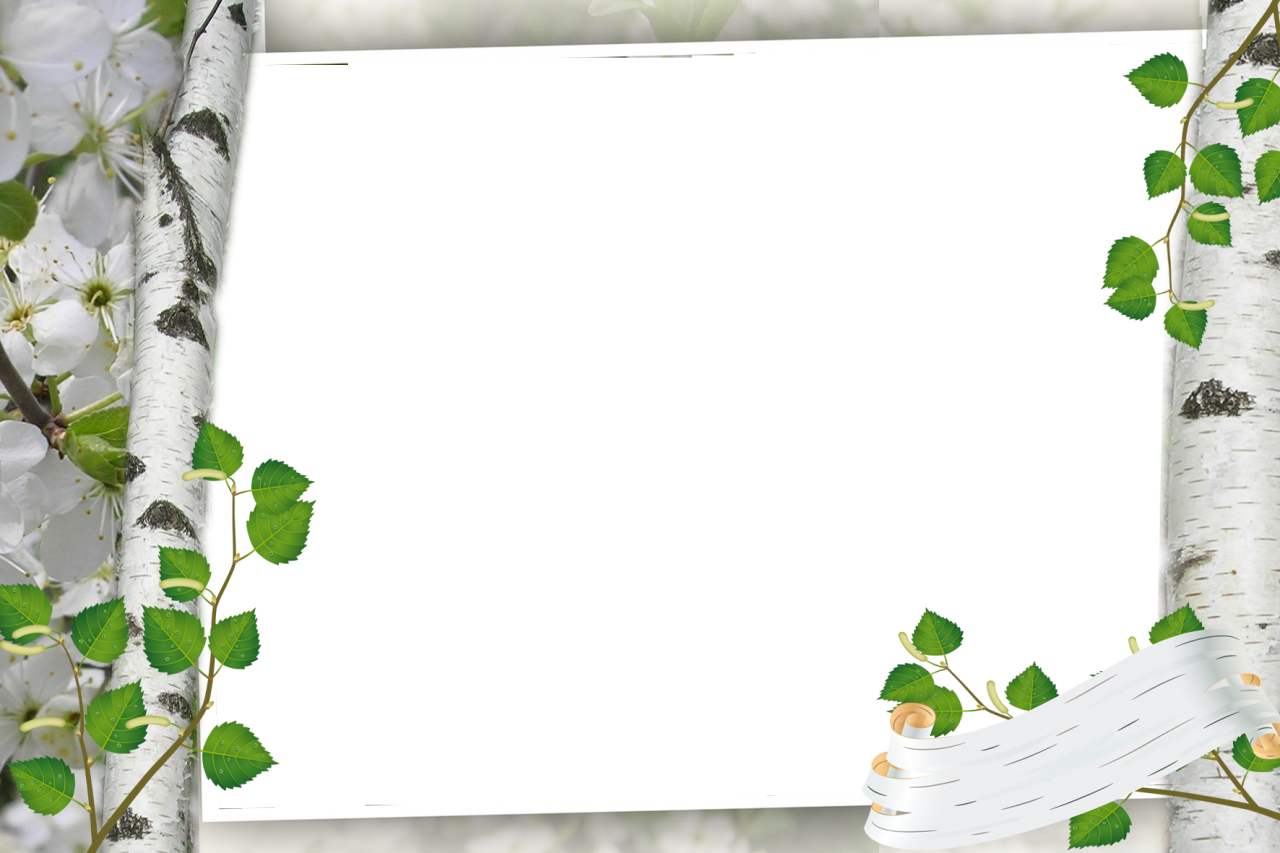 Народные приметы

Из берёзы весной течёт много сока–к дождливому лету.
Осенью  листья берёз  начнут  желтеть  с  верхушки –
весна  ранняя, зажелтеют снизу–поздняя.
Если на берёзах много серёжек–к урожаю гороха.
Если берёзовые почки распускаются снизу, то хлеба ядрёные (хорошие зерном) родятся. 
Если листья на берёзе густые и тёмно-
зелены (при обилии летней влаги)–к урожаю и рослому хлебу. 
Когда на берёзе появится жёлтый лист пятнами с лошадиную голову, пора 
сеять озимый хлеб. 
Когда лопаются серёжки у берёз–
время сеять хлеб. 
Если наверху берёзы листья раньше и больше распустились–хлеб нужно 
сеять раньше; если в середине больше распустились–
нужно средне сеять; если 
внизу больше распустились–сеять позже. 
Сей овёс, когда берёзовый лист станет распускаться
Спасибо за внимание !